The Rise of the Algorithm
Neil Lawrence
Amazon Research Cambridge 
University of Sheffield
@lawrennd
[Speaker Notes: Challenges
Introduce self
Alphago impressive but requires heavy compute.
More games of go than any human
And yet still Lee managed to win a match.]
[Speaker Notes: Reminder of the AlphaGo achievement, introduce the challenge and how it was solved. 30 million games.]
~10 gigaflops
10
~1 gigabit per second
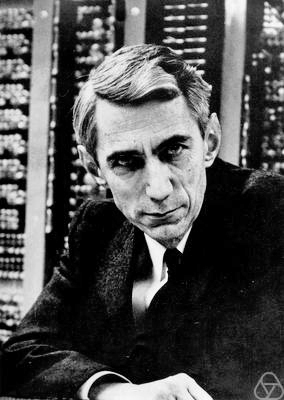 ~1000 teraflops?
~100 bits per second?
[Speaker Notes: Embodiment factors: the fundamental differences between a human and a computer]
[Speaker Notes: Human brain like an F1 car, but an F1 car with bicycle wheels. We have a locked in intelligence.]
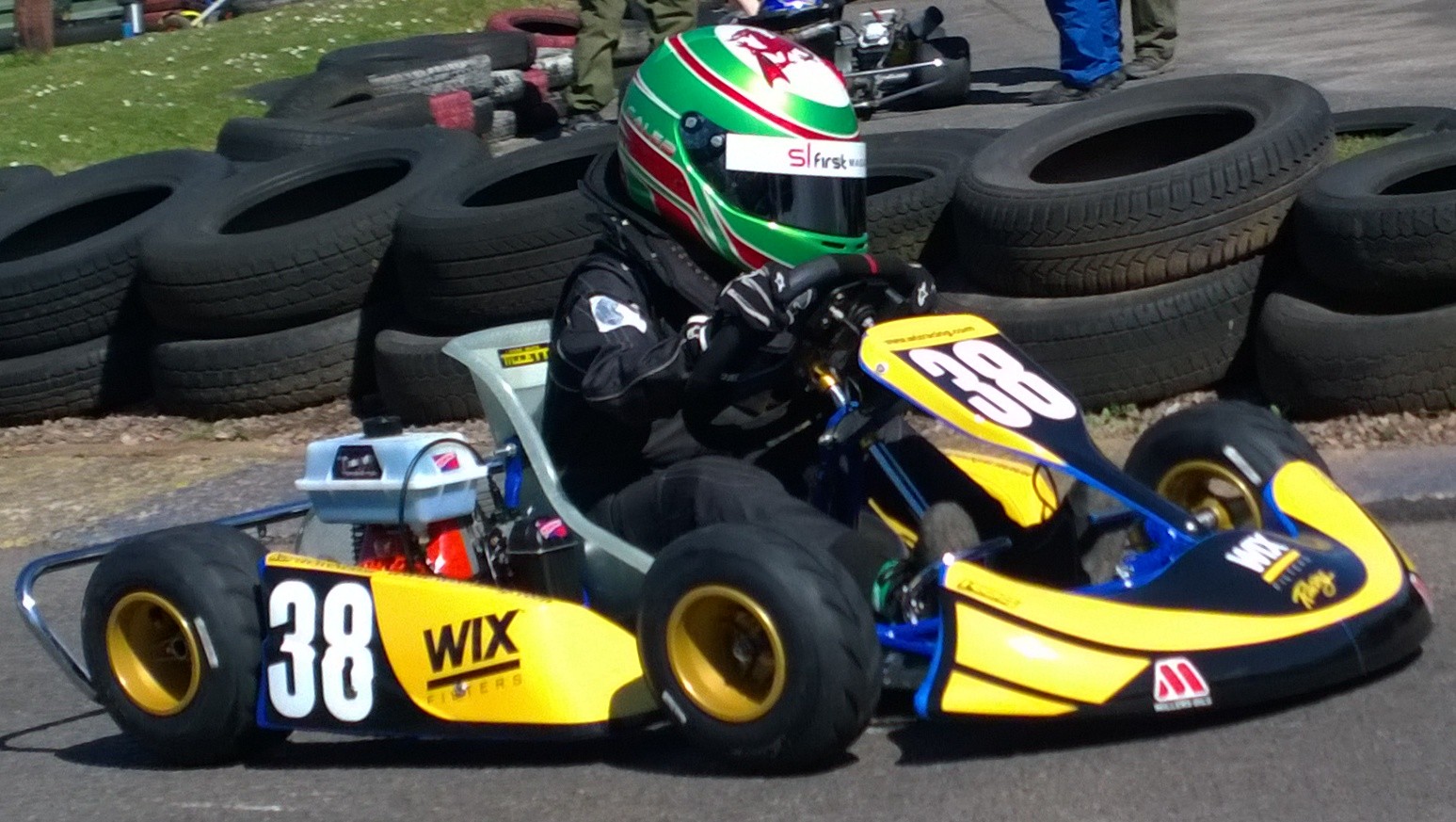 [Speaker Notes: Computers are better balanced, they are lower powered, but because they have high bandwidth communication they can deploy all their power on the track.]
[Speaker Notes: Peabody Library, laid out for human access]
[Speaker Notes: Large amount of digital data accessible to all]
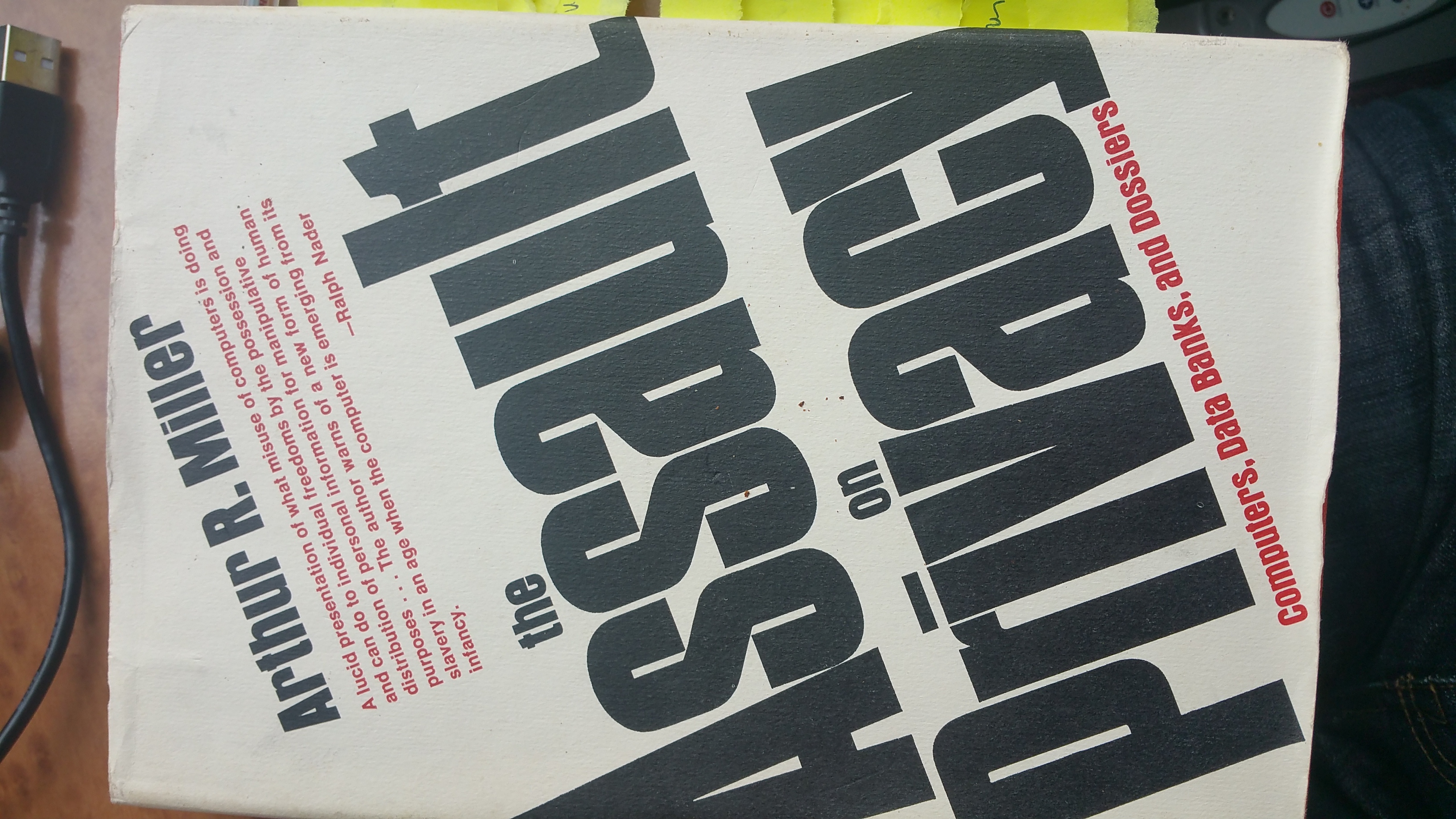 [Speaker Notes: 1970 publication by Arthur Miller: The Assault on Privacy]
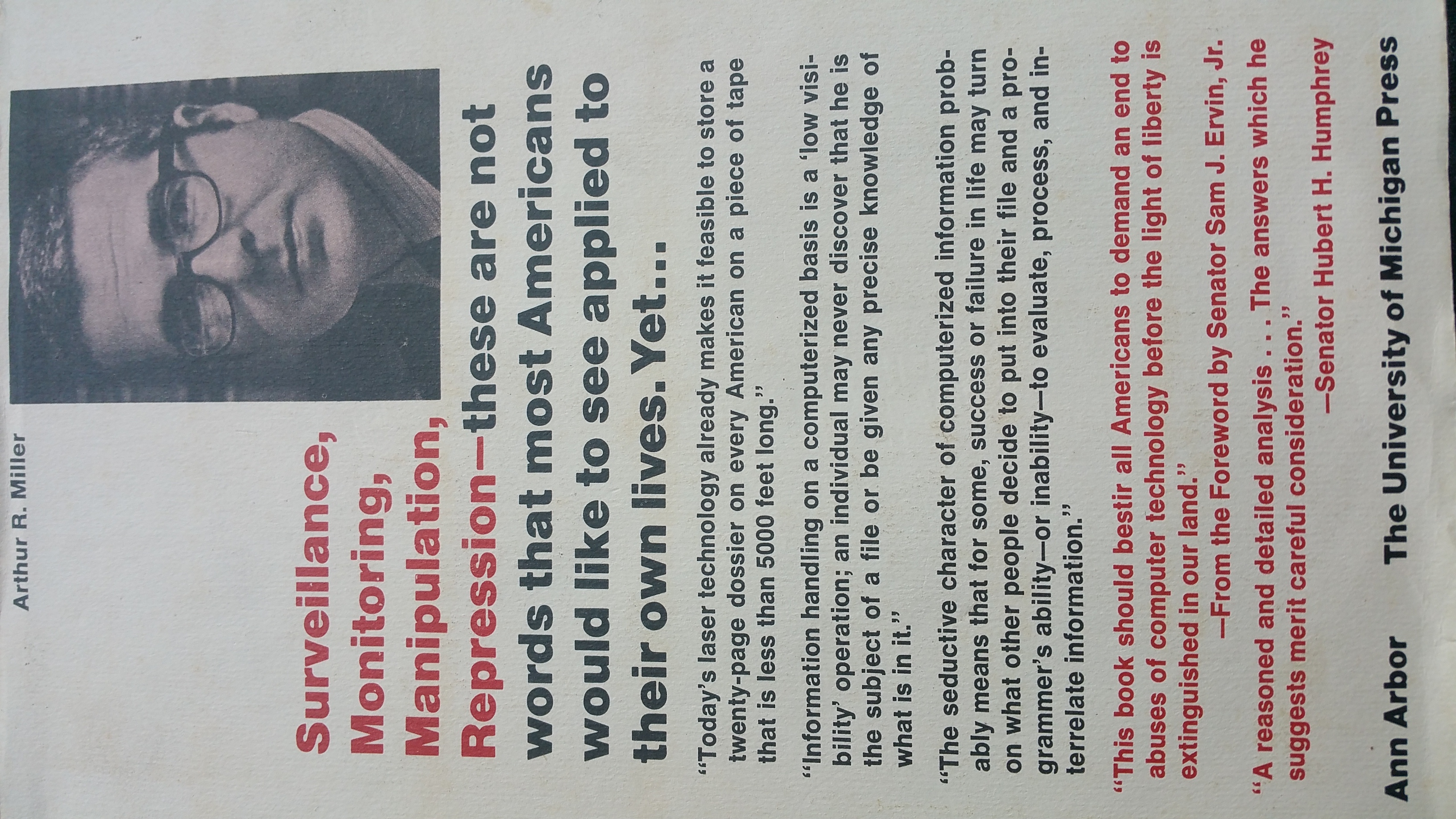 [Speaker Notes: All be seen before.]
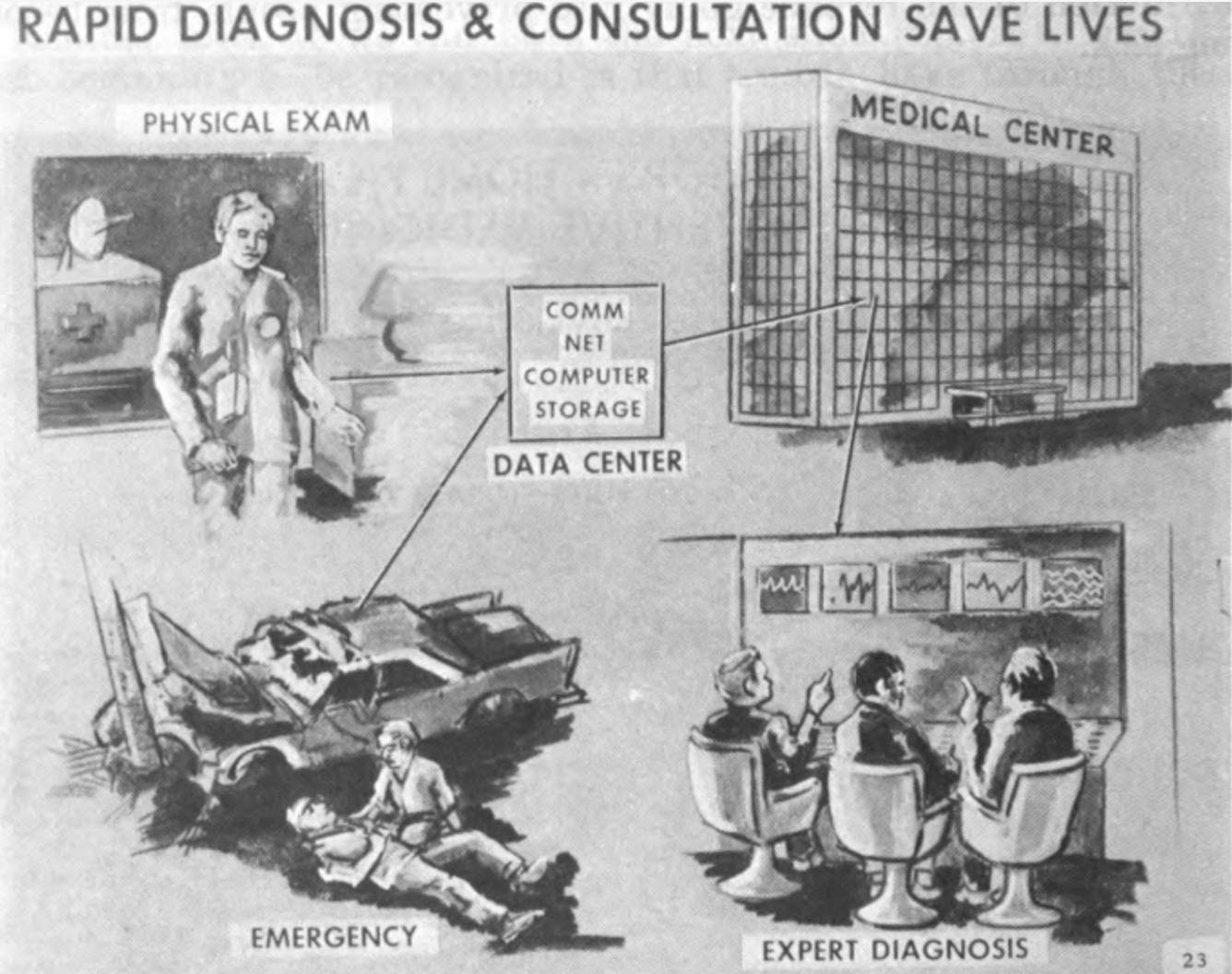 human
computer
data
high bandwidth
[Speaker Notes: Pyschological models of intelligence: Dual process models of Cognition: Daniel Kahneman System One and System Two. Steve Peters, Our Inner Chimp.]
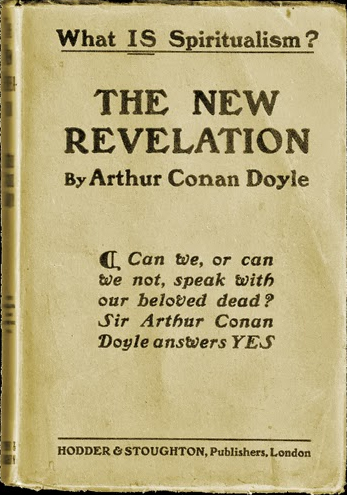 [Speaker Notes: Most people think of  intelligence as Sherlock Holmes like deduction. But actually what we can achiee is closer to what a spiritualist might do when cold reading. Understanding of statistics, no rationalisation.]
Outline of the DeepFace architecture. A front-end of a single convolution-pooling-convolution filtering on the rectified input, followed by three locally-connected layers and two fully-connected layers. Color illustrates feature maps produced at each layer. The net includes more than 120 million parameters, where more than 95% come from the local and fully connected layers.
Source: DeepFace
[Speaker Notes: DeepFace or a Calista Flockhart detector. 120 million parameters. A billion images for training.]
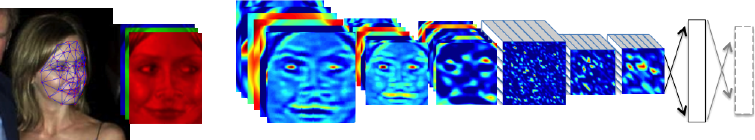 [Speaker Notes: Mathematically we refer to this as composition of functions]
Yes
No
[Speaker Notes: Seems complex but can be thought of as pinball.]
Yes
No
[Speaker Notes: So in reality what we’ve created is much more akin to a mechanical elephant. One that takes inputs and feeds back responses.]
[Speaker Notes: Or perhaps a better analogy is that we’ve created the turtle. System Zero in the Kahneman parlance. A large data aware organ that operates at a level below our subconscious.]
!
?
?
!
[Speaker Notes: This can be disturbing to humans because we are used to a low bandwidth communication rate.]
#
#!@?!
?
?
%@!!?
!
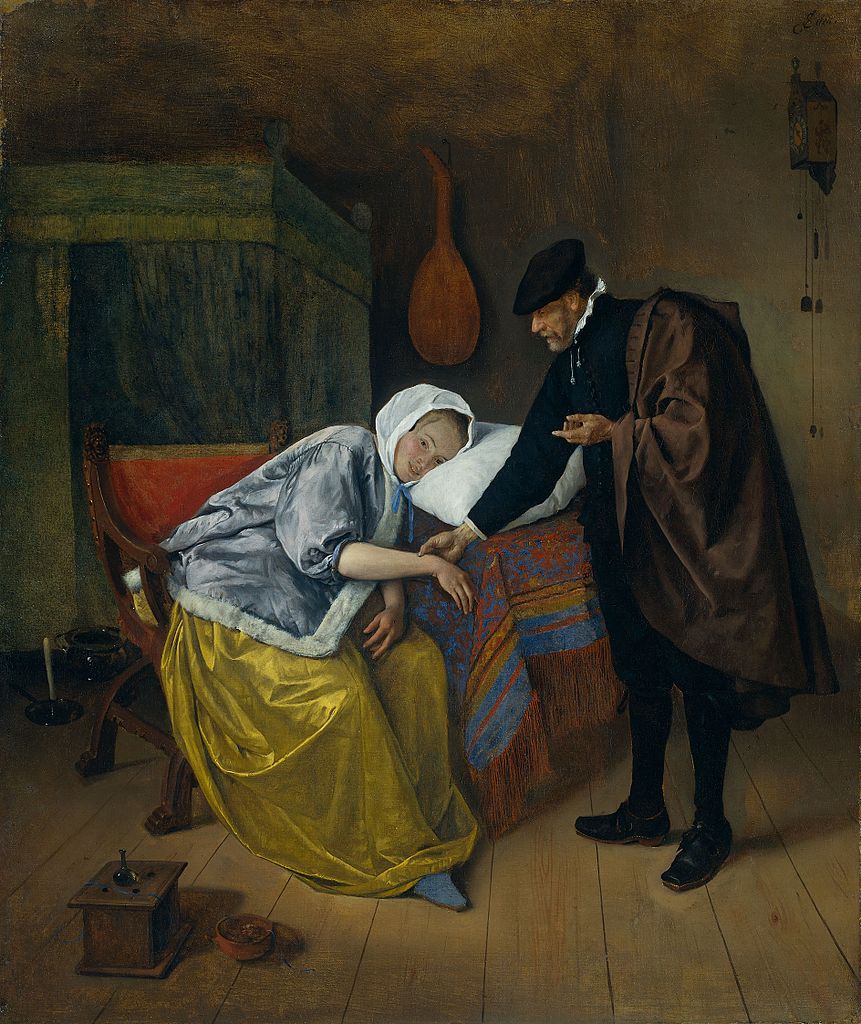 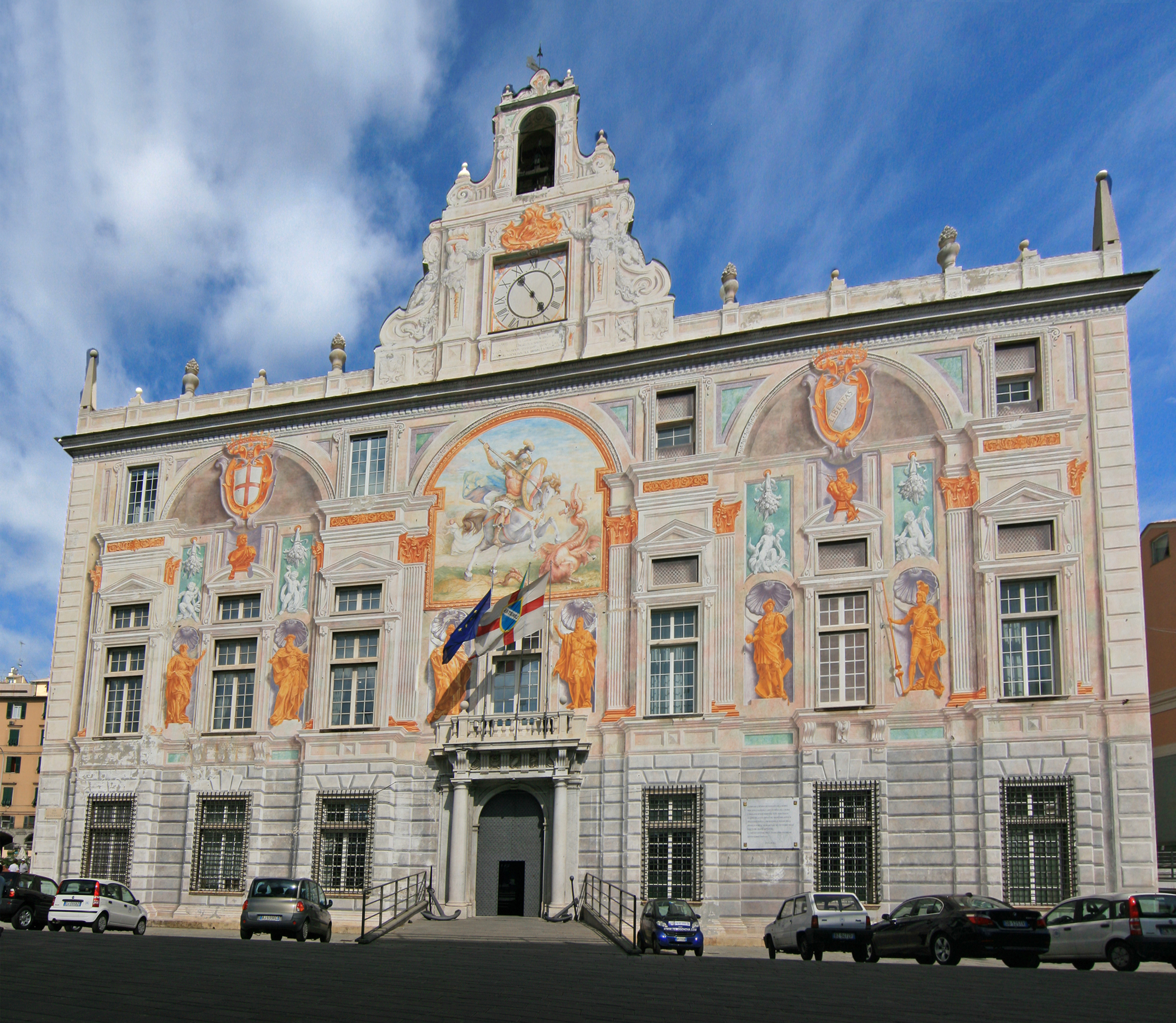 [Speaker Notes: We’ve developed institutions such as medicine and banks that ensure we understand when to trust and how to trust. Trust is critical to our mode of operation.]
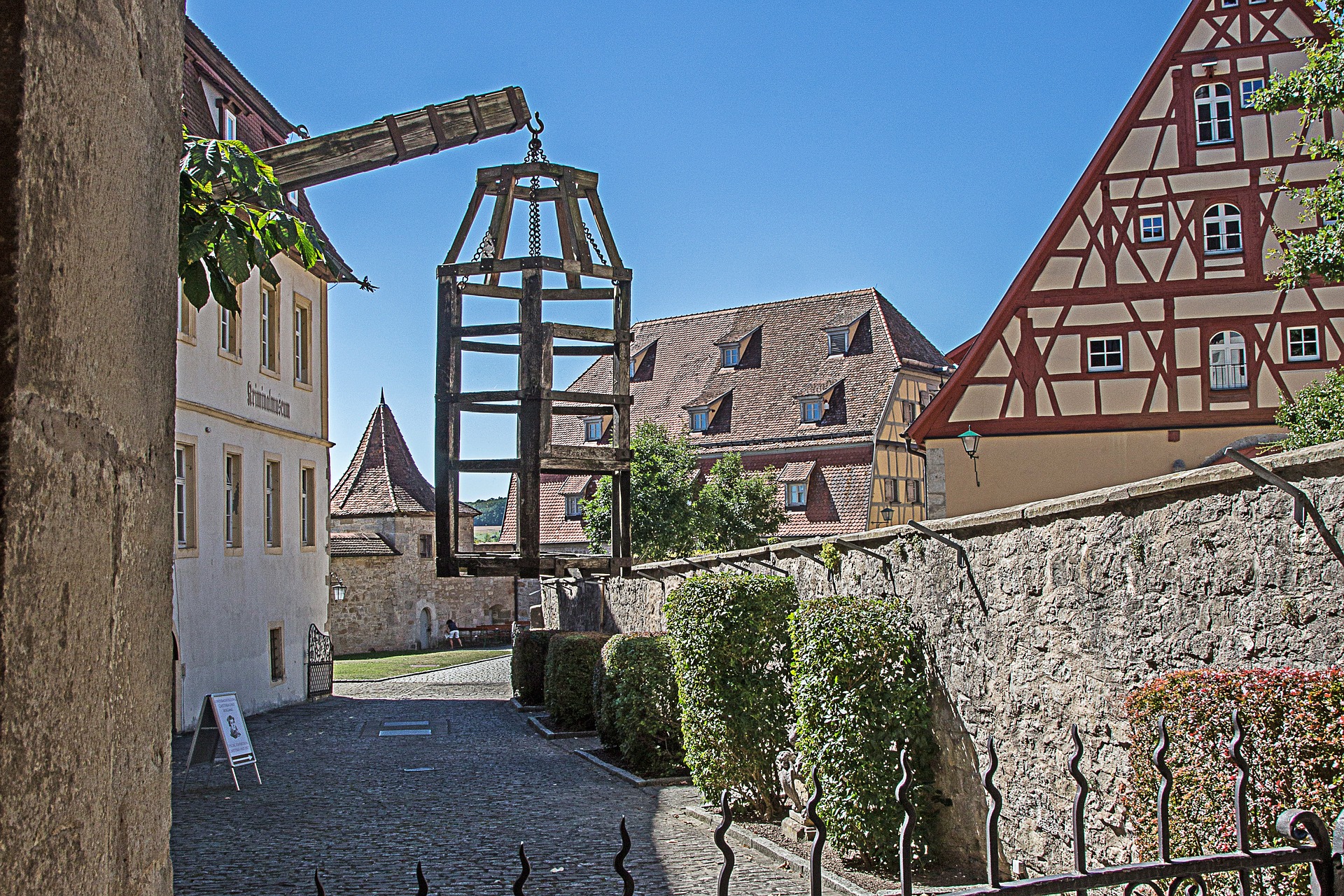 [Speaker Notes: Current approach to security is that we are either locked away or not, this does not map well to our notion of trust.]
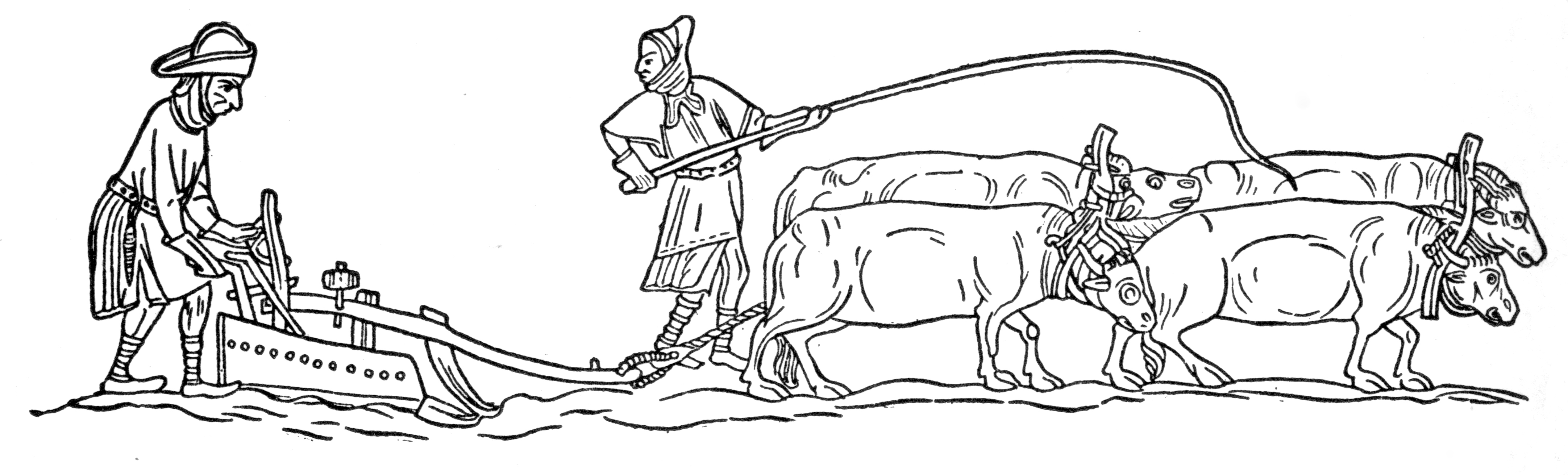 [Speaker Notes: It feels very much akin to the Medieval open field system. There are two ways in which our data I stored, either on our behalf by the “Lord of the Manor” or openly akin to the common land.]
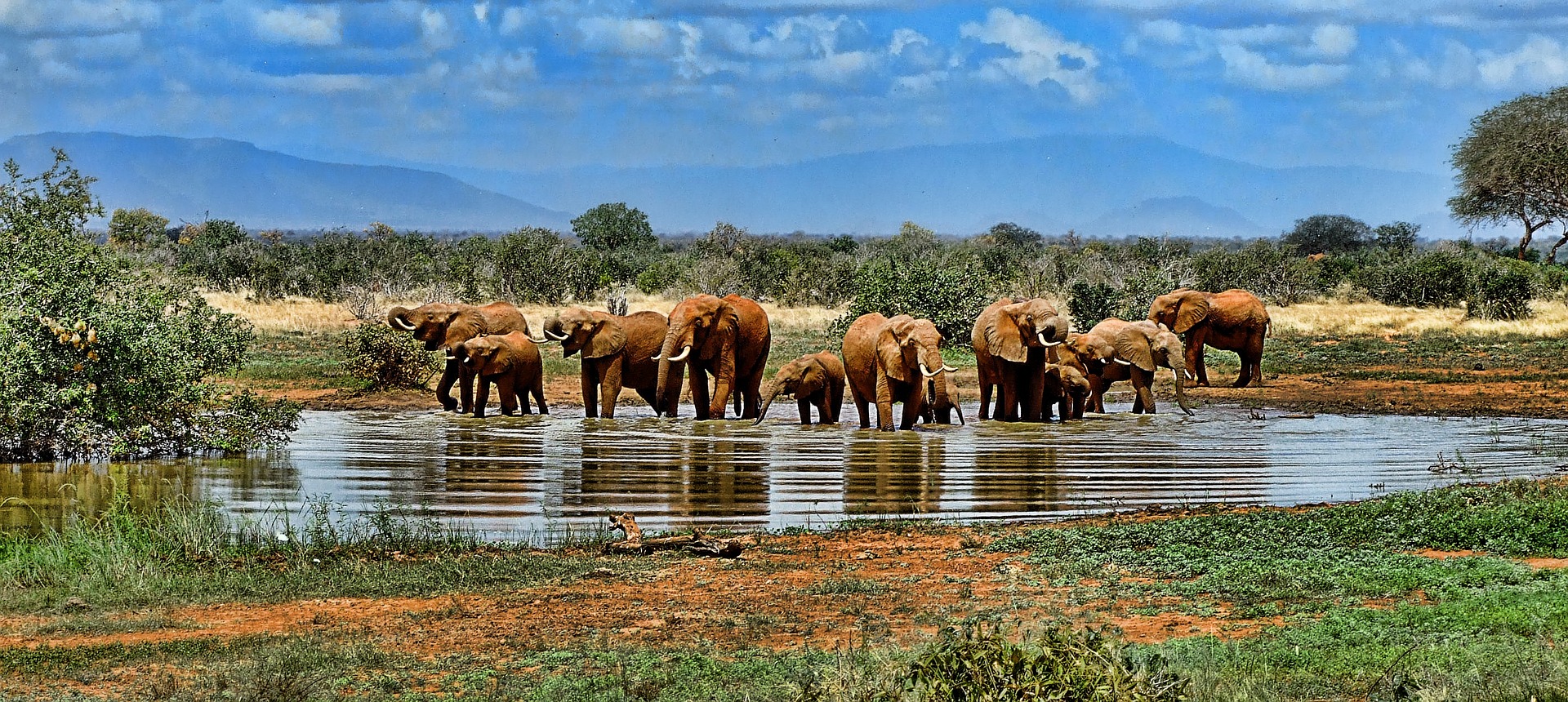 [Speaker Notes: If we could understand how to translate human notions of trust into the digital world then we would be better placed to operate with our traditional freedoms intact.]
Thank you
Neil Lawrence
http://inverseprobability.com
@lawrennd
[Speaker Notes: Thank you.]